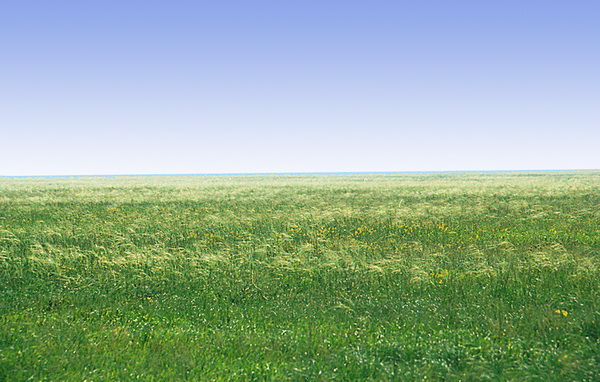 Тестові завдання. 
Тваринний та рослинний світ України.

 Географія 8 клас
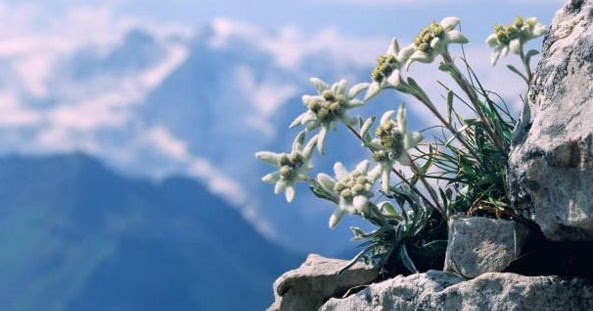 1. Види рослин, які залишилися від давніх геологічних епох

А) ендеміки; 
Б) релікти; 
В) бучини
2. Рослини, що зустрічаються тільки на цій території

А) ендеміки;
Б) релікти; 
В) бучини
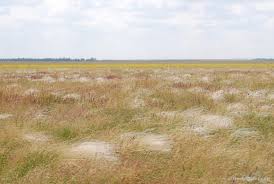 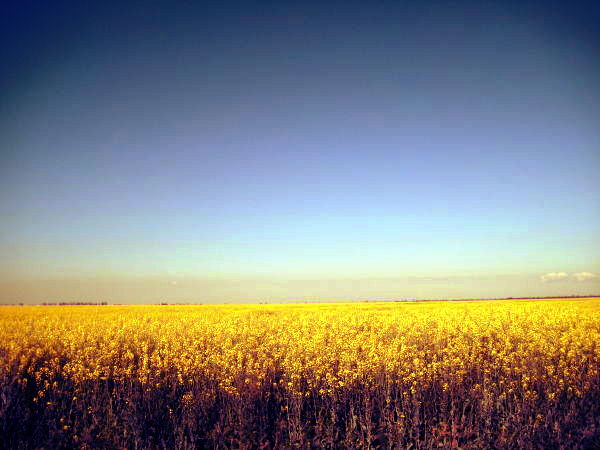 3. Рослини, що ростуть на певній території, пристосувавшись до однакових природних умов, утворюють

А)ліс; 
Б) рослинні угруповання; 
В) заплавні луки
4. Тварини ,
що  пристосовані до життя на відкритих просторах в умовах доволі посушливого клімату.

А) тварини лісів; 
Б) тварини степів; 
В) тварини гірських
                  районів
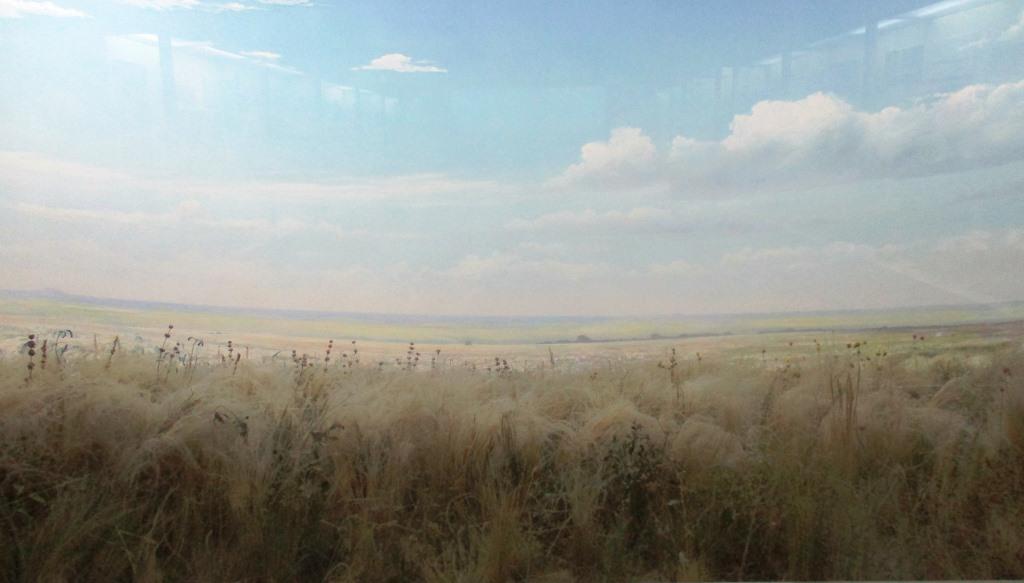 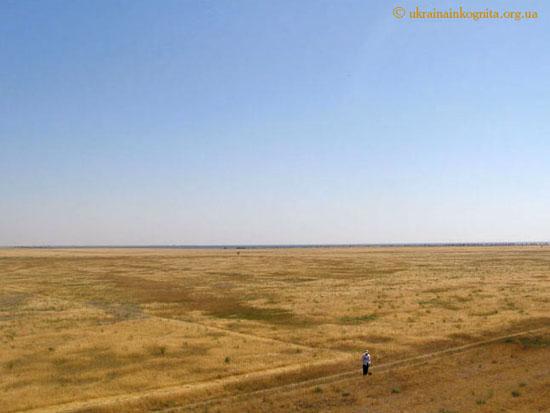 5. Тваринний світ України налічує:

А)45 тисяч видів; 
Б) 25 тисяч видів;
В) 75 тисяч видів
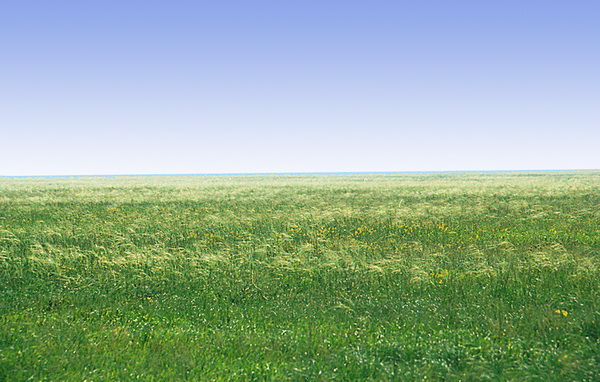 6. Тваринний світ лісостепу поєднує лісові види  та………види тварин.

А) пустельні;
Б)гірські; 
В) степові
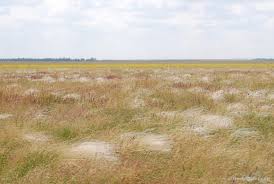 7. У Гірському Криму  живе чимало лісових видів  тварин

А) олень благородний,муфлон, козуля, свиня дика, борсук,
Б) олень благородний, рись, дикий кіт, бурий ведмідь
В) степовий тхір, тхір-перев’язка, кам’яна куниця, лисиця-корсак,
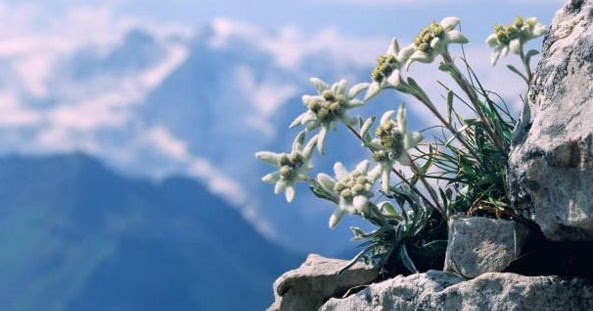 8. Найбільшою твариною в Україні є:


А) бурий ведмідь; 
Б) лось; 
В) зубр
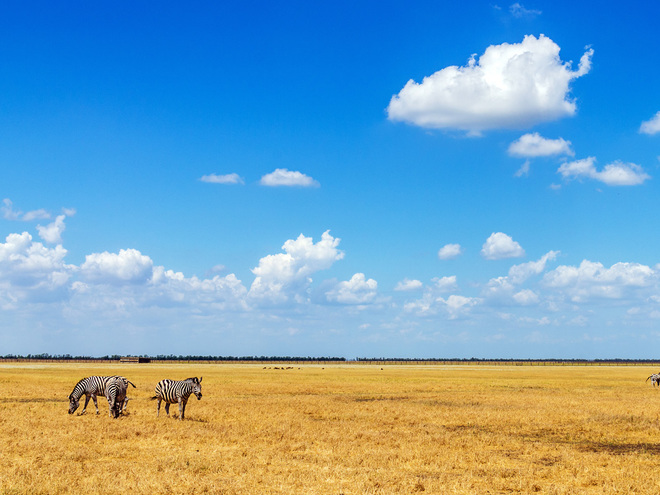 9. Найскладнішими рослинними угрупованнями є..

А)ліси; 
            Б)степи; 
                  В)ендеміки
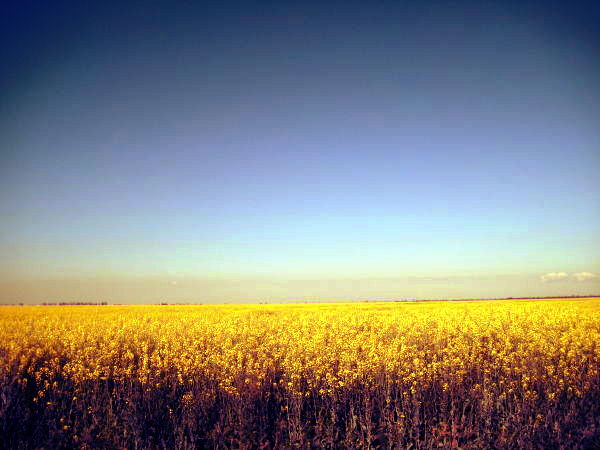 10.Найвище дерево в Україні:

А) дуб; 
Б) модрина; 
В) верба
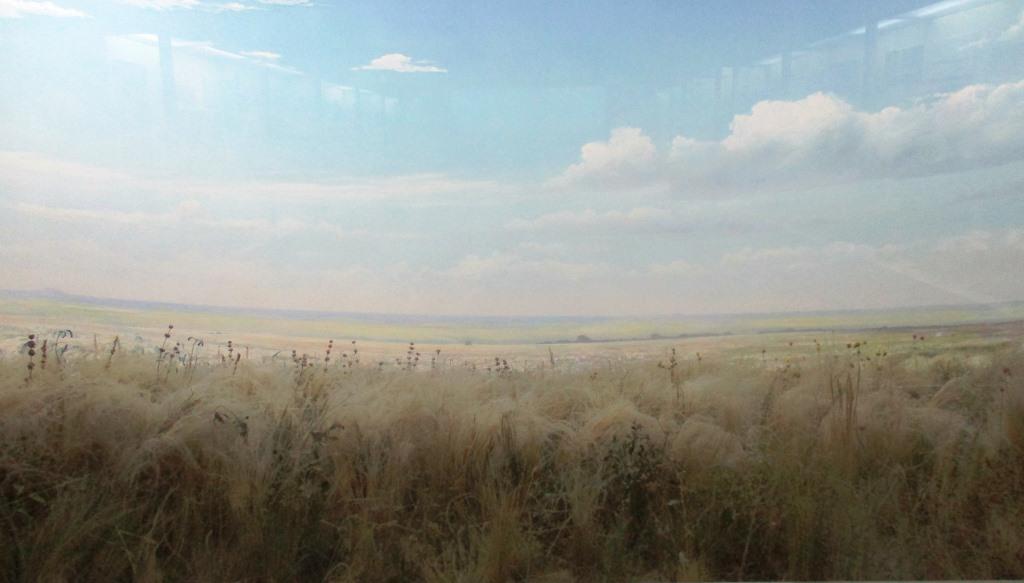 11. Мохові болота поширені переважно:

А) в степу;
Б) в передгір’ях Карпат; 
В) на Поліссі
12. Рідкісні та зникаючі види рослин, що потребують особливої охорони, місця їх поширення, заходи для їх збереження та відтворення описані у :

А) Конституції України; 
Б) Червоній книзі України;
В) Зеленій книзі України
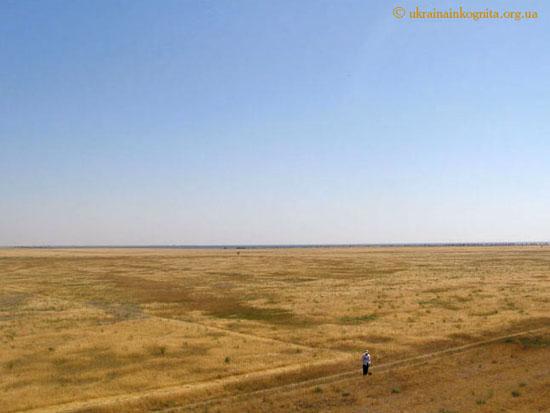 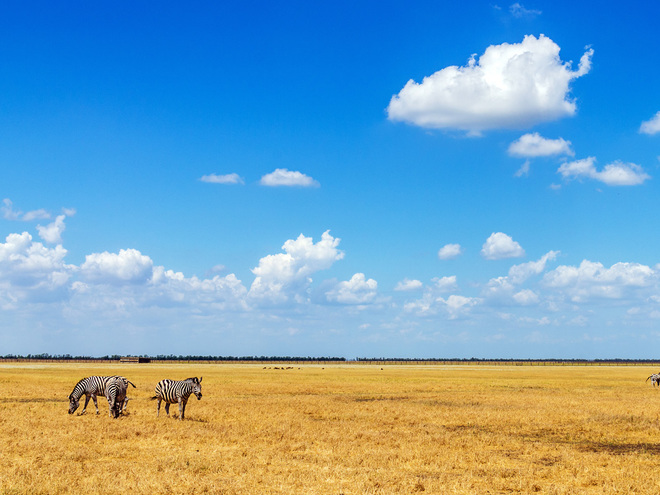 13.Найбільша площа  лісів зосереджена у 

А) Карпатах і Поліссі;
Б) Карпатах і
        Лісостепу;
В) Поліссі і Степу
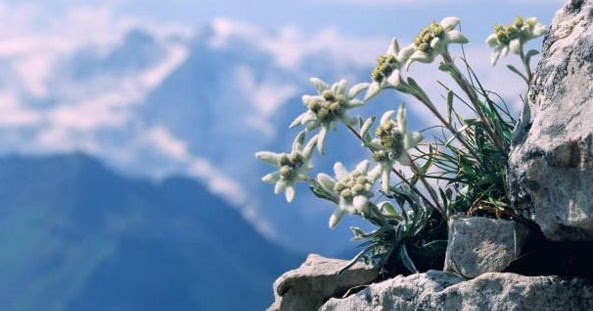 14.Чому дорівнює середня площа лісів України

А)40,%
Б)15,9%
В) 3, 6 %
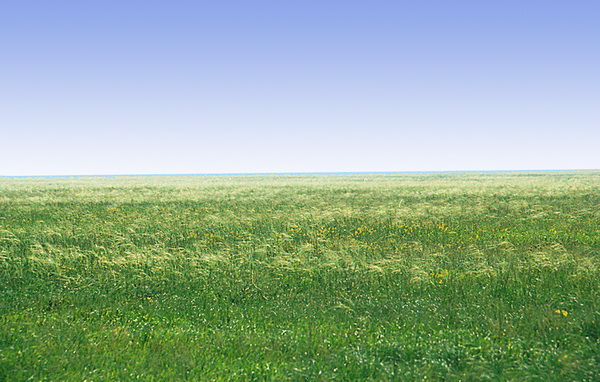 15.Які породи дерев найпоширеніші на території України

А) бук і граб;
Б) дуб і ялина;
В) дуб  і сосна
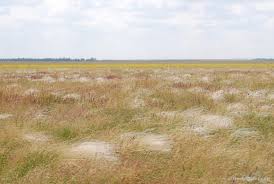 16.Де на Україні зростають такі хвойні породи як ялиця, смерека, модрина, ялівець

А) на Поліссі;
Б) у Карпатах;
В) у Кримських горах
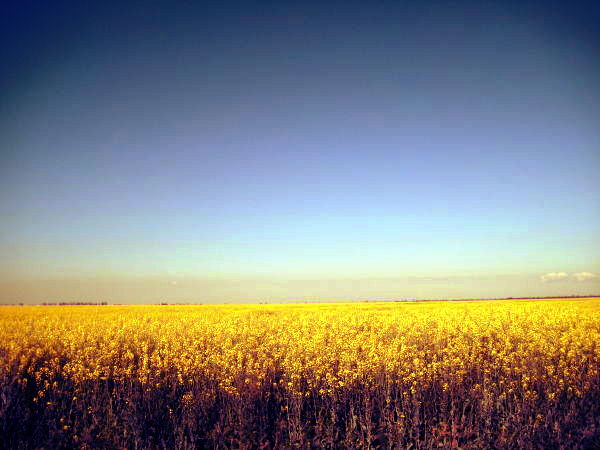 17.Зміна типу рослинності на рівнинах України залежить від

А) складу гірських порід;
Б) віддаленості від Чорного та Азовського морів;
В) від співвідношення тепла і вологи території;
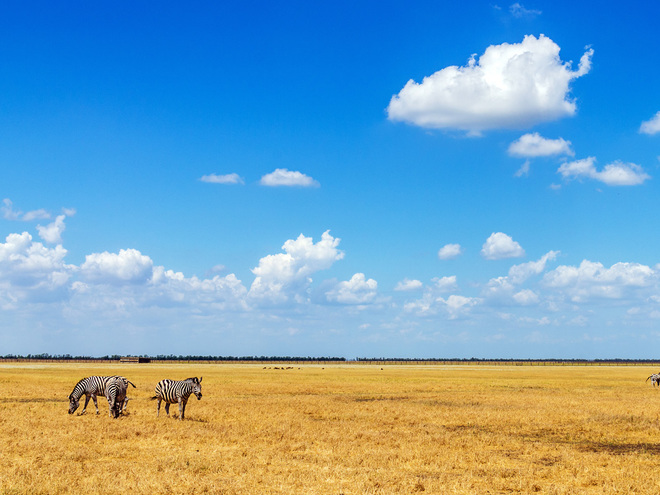 18.Степова рослинність України утворилася там де

А) К > 1
         Б) К = 1
              В) К < 1
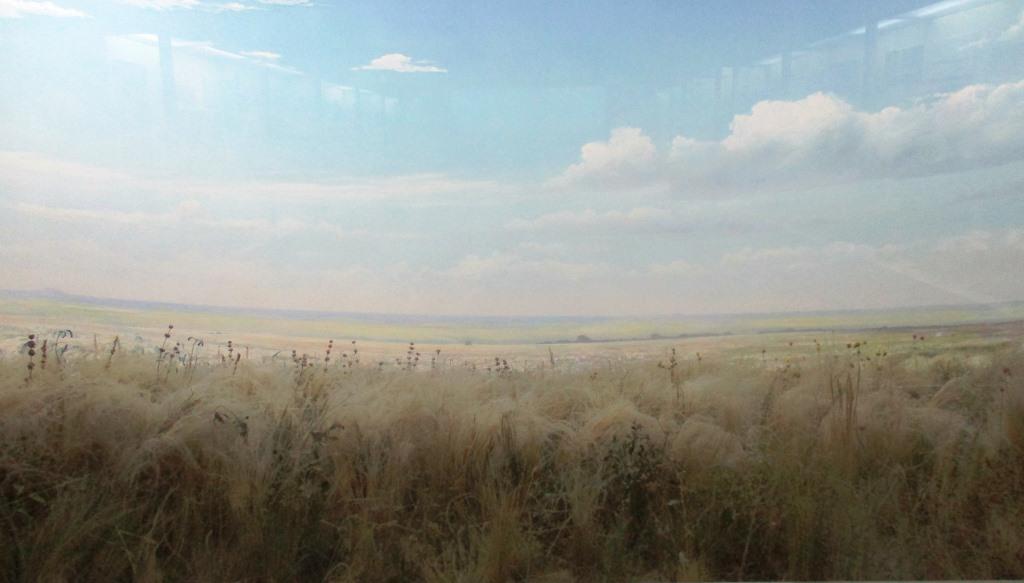 19. Де на Україні основні райони поширення болотних угруповань

А) у Степу;
Б) у Лісостепу;
В) на Поліссі;
20.Які рослинні угруповання найбільш змінені у результаті ГДЛ

А) лісові;
Б) лучні;
В) степові;
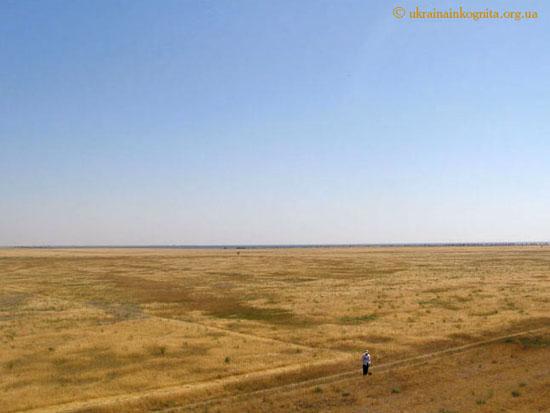 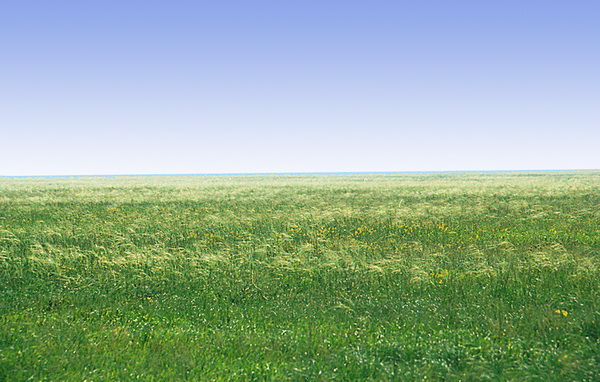 21.Скільки видів рослин налічується н а Україні

А) 27 тис.;
Б) 32 тис.;
В) 45 тис.;
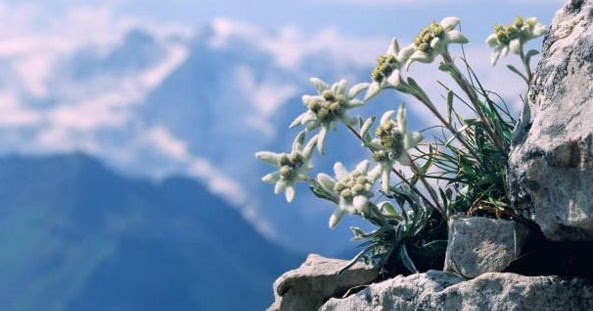 22.Найбільшою твариною, що мешкає на території України є

А) бурий ведмідь;
Б) лось;
В) зубр;
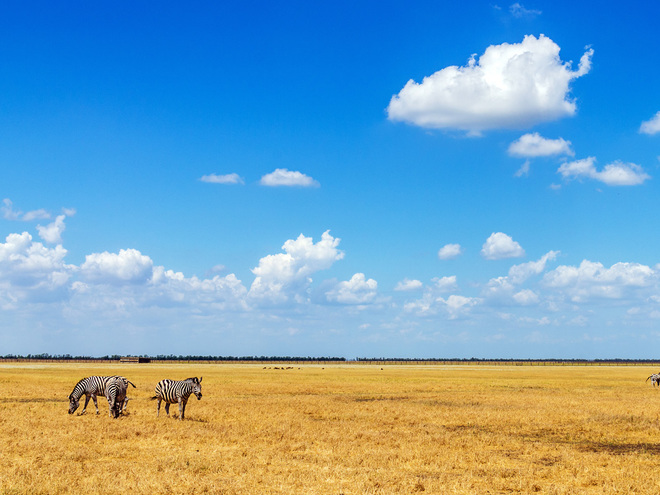 23.Тетерів, глухар, кулик, рябчик, дятел-це птахи-мешканці

А) Степу;
               Б) Полісся;
В) Кримських гір;
24.В Україні водиться декілька видів лисиць. 
    Де водиться лисиця Корсак ?

А) у Степу;
Б) на Поліссі;
В) у Карпатах;
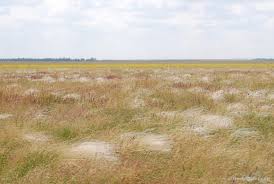 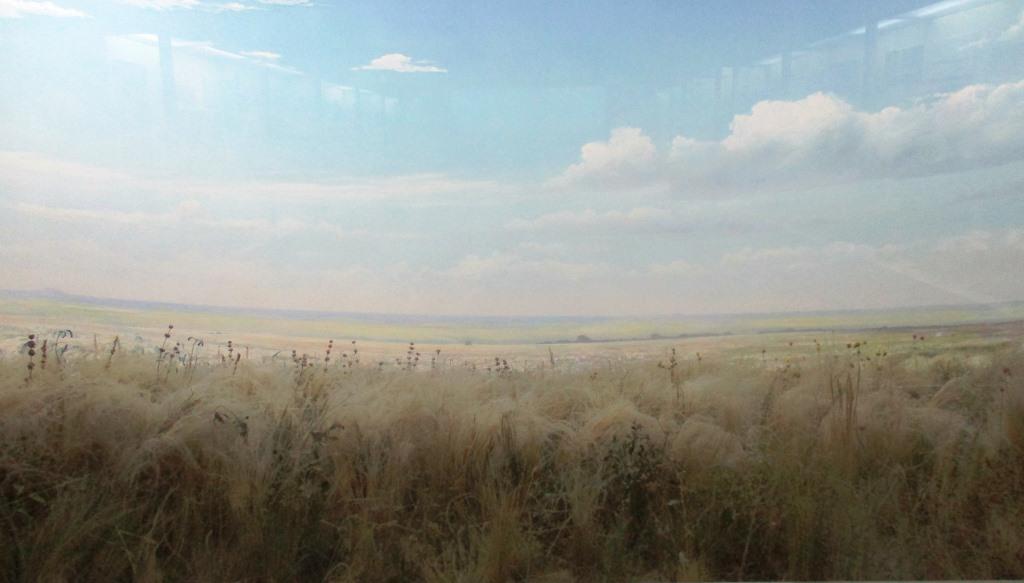 25.Найбільший птах України – це

А) орел Беркут;
Б) стрепет;
В) дрохва;
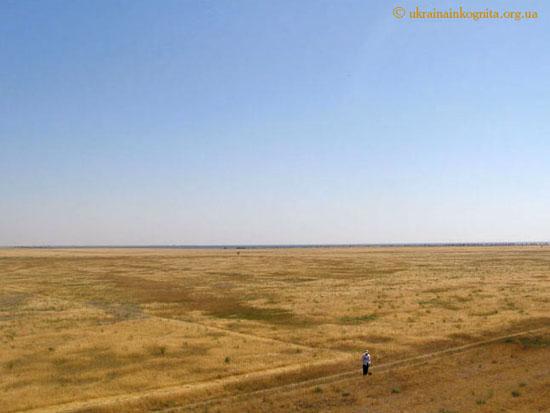 26.Як називається процес пристосування тварин до нових умов перебування на певній території?

А) меліорація ;
Б) акліматизація;
В) рекультивація;
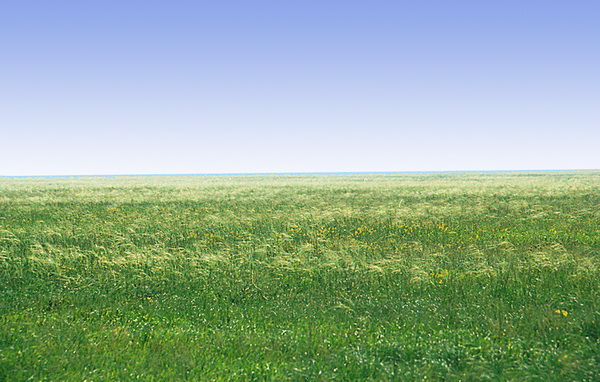 27.Під якою рослинністю учворилися чорноземи?

А) під лісовою;
Б) під лучною;
В) під степовою;
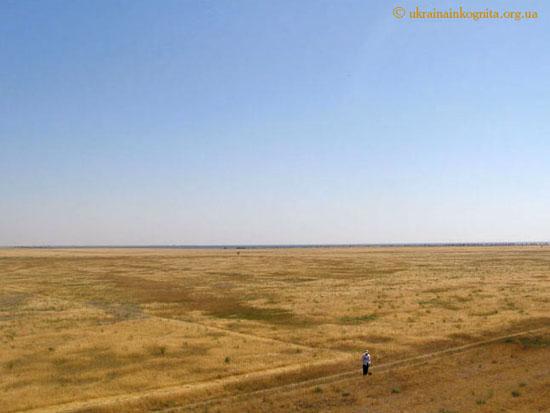 28.Найбільшою рибою в Україні є

А) сом; 
Б) щука; 
В) короп;
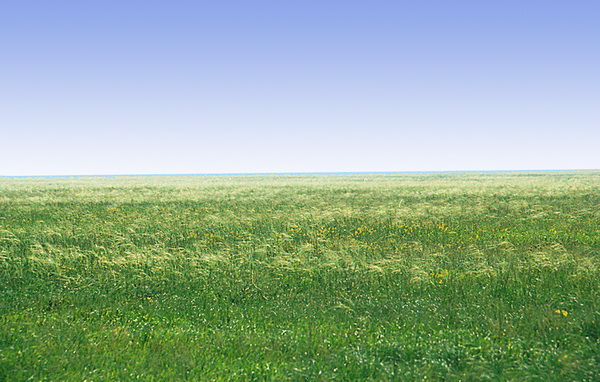 29. Найшвидший звір в Україні- це

А) вовк; 
Б) заєць; 
В) косуля;
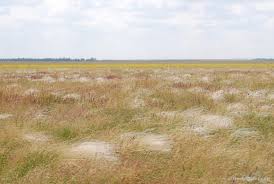 30.Найчисленніша група тварин України, що налічує більше 
20 тис. видів

А) ссавці; 
Б) комахи; 
В) птахи;
31. Які угрупування рослин зображені на слайді
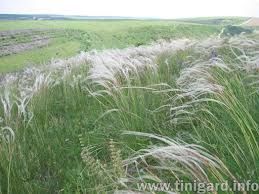 А) луки; 
Б) степ ;
В) лісостеп;
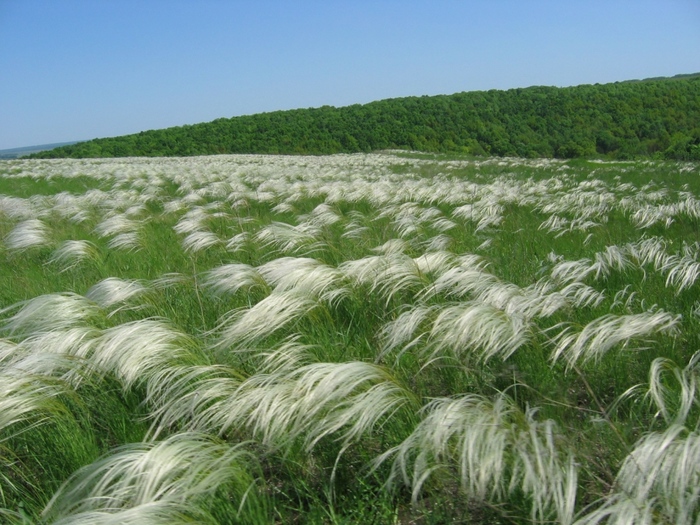 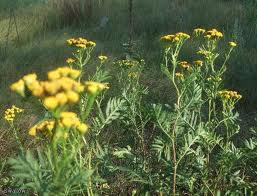 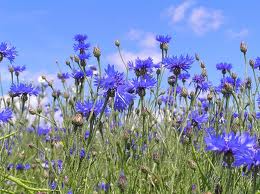 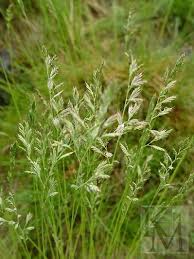 32. Які угрупування рослин зображені на слайді
А) луки; 
Б) болота;
В) лісостеп;
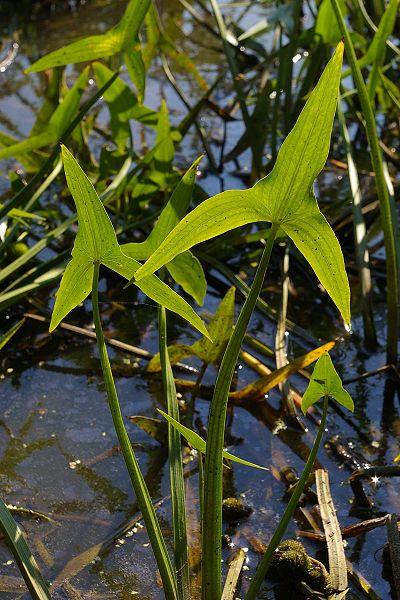 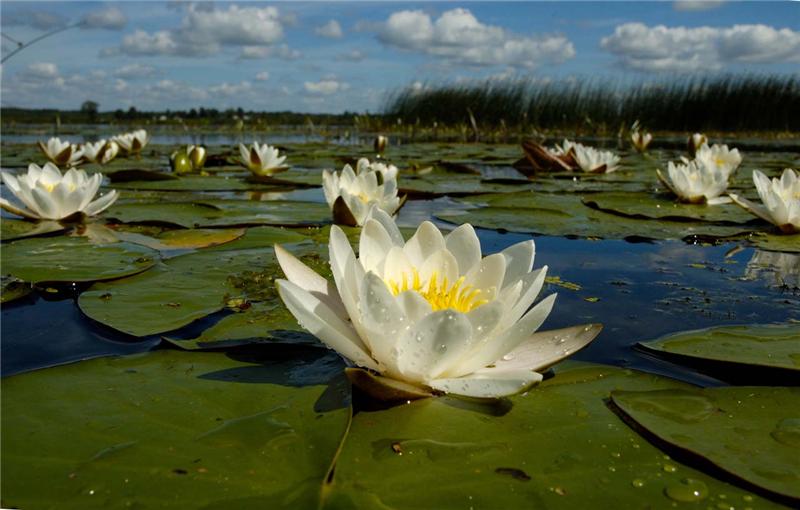 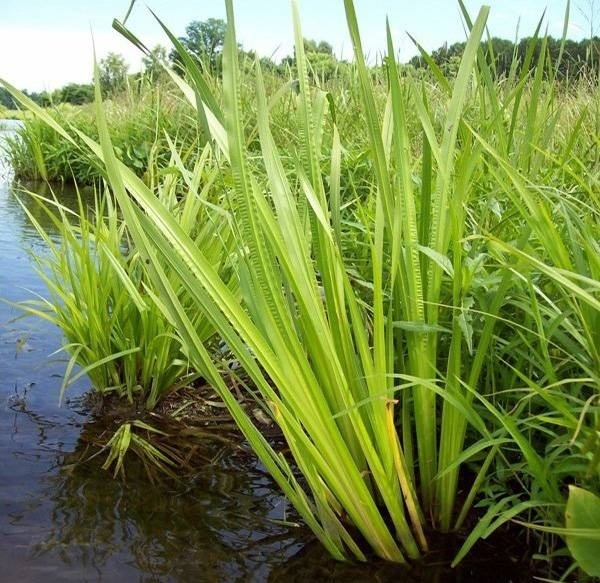 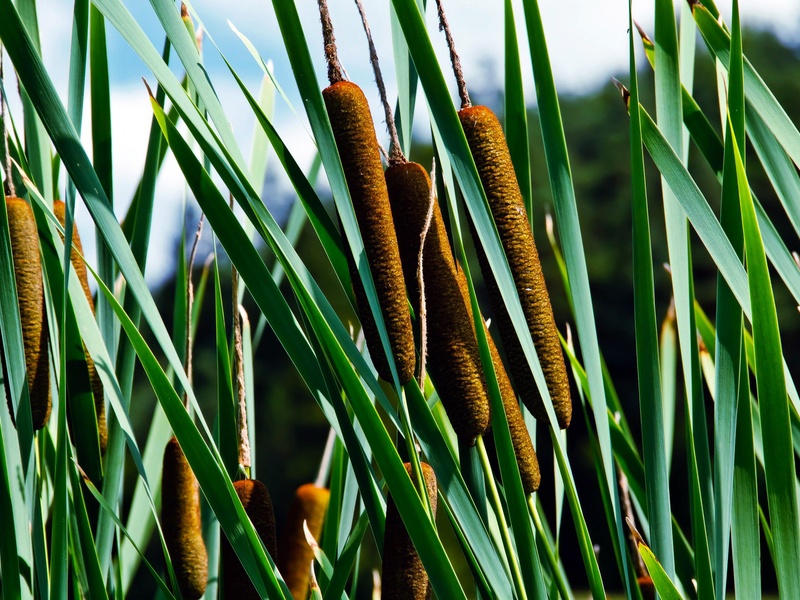 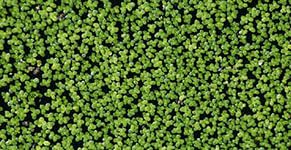 33. Які угрупування рослин і тварин зображені на слайді
А) луки; 
Б) болота;
В) лісостеп;
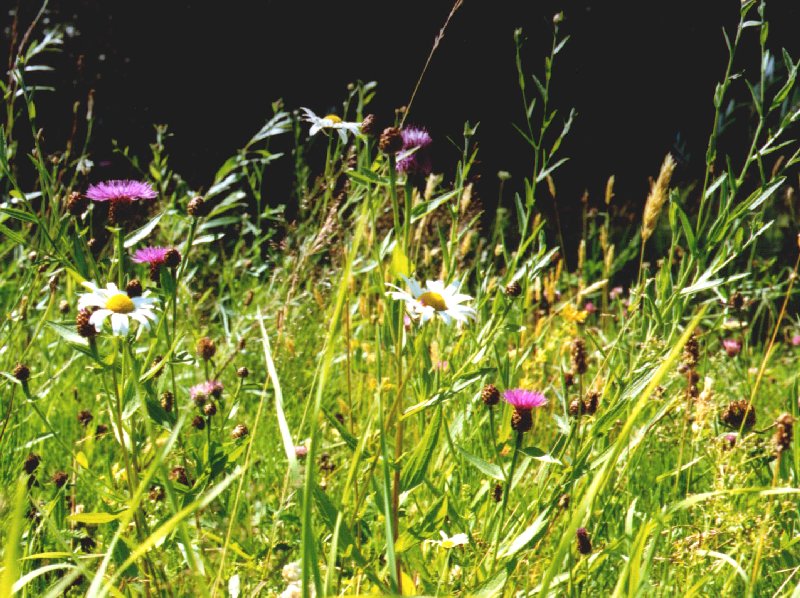 34. Які тварини акліматизовані на Україні…

А)


                           Б)


В)
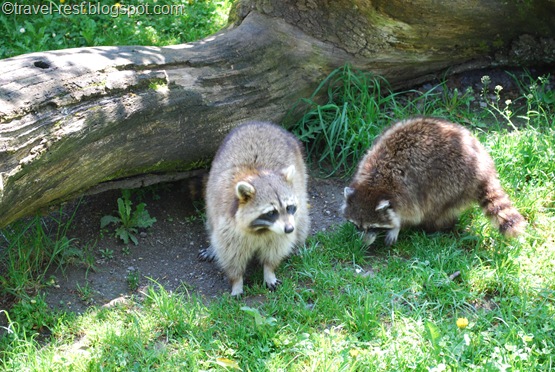 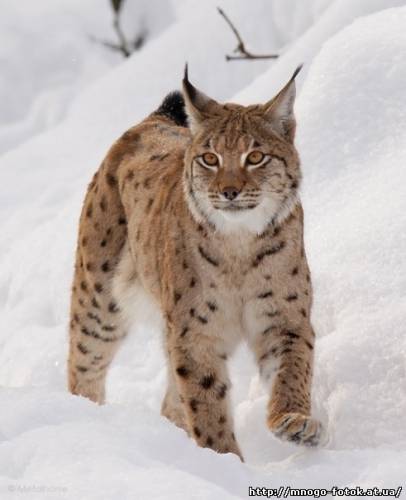 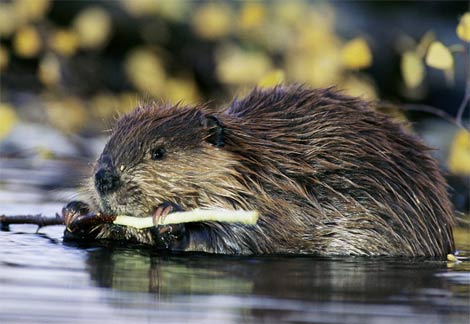 35. Які тварини реакліматизовані на Україні…

А)


                         Б)


В)
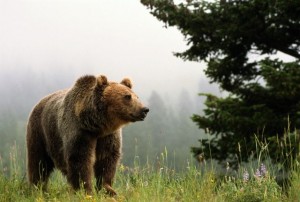 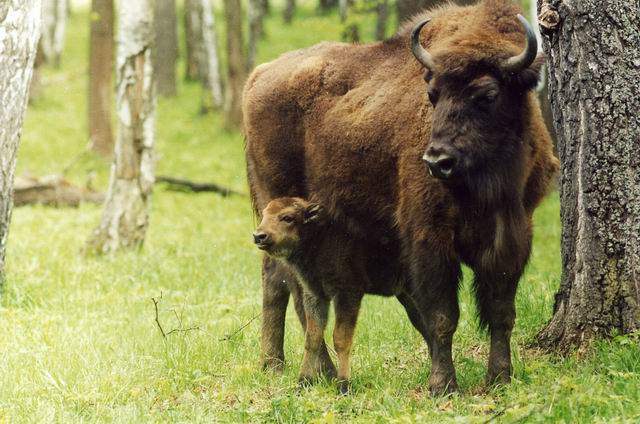 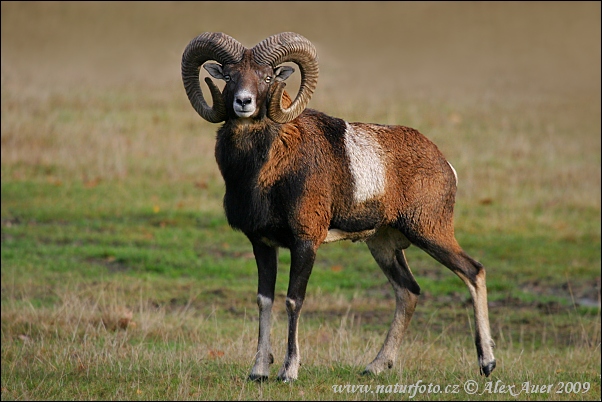 36. Ці птахи мешкають у лісах…
А)Карпат; 
Б) Полісся;
В)Криму;
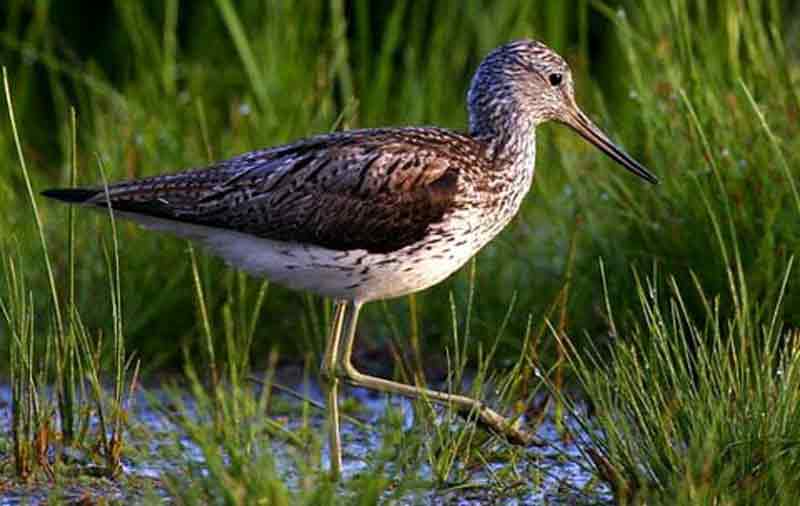 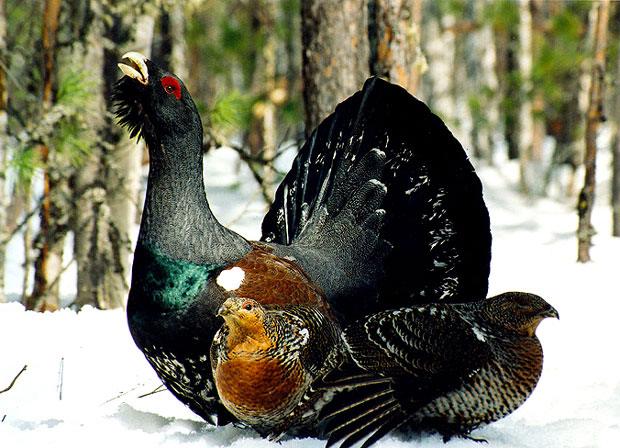 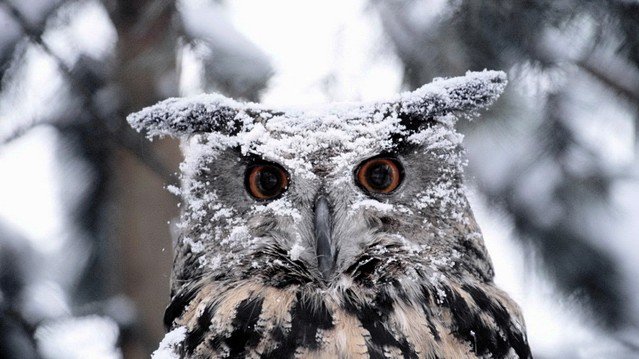